DIT WAS
VROLIJK AFSCHEID VAN HET ARCC
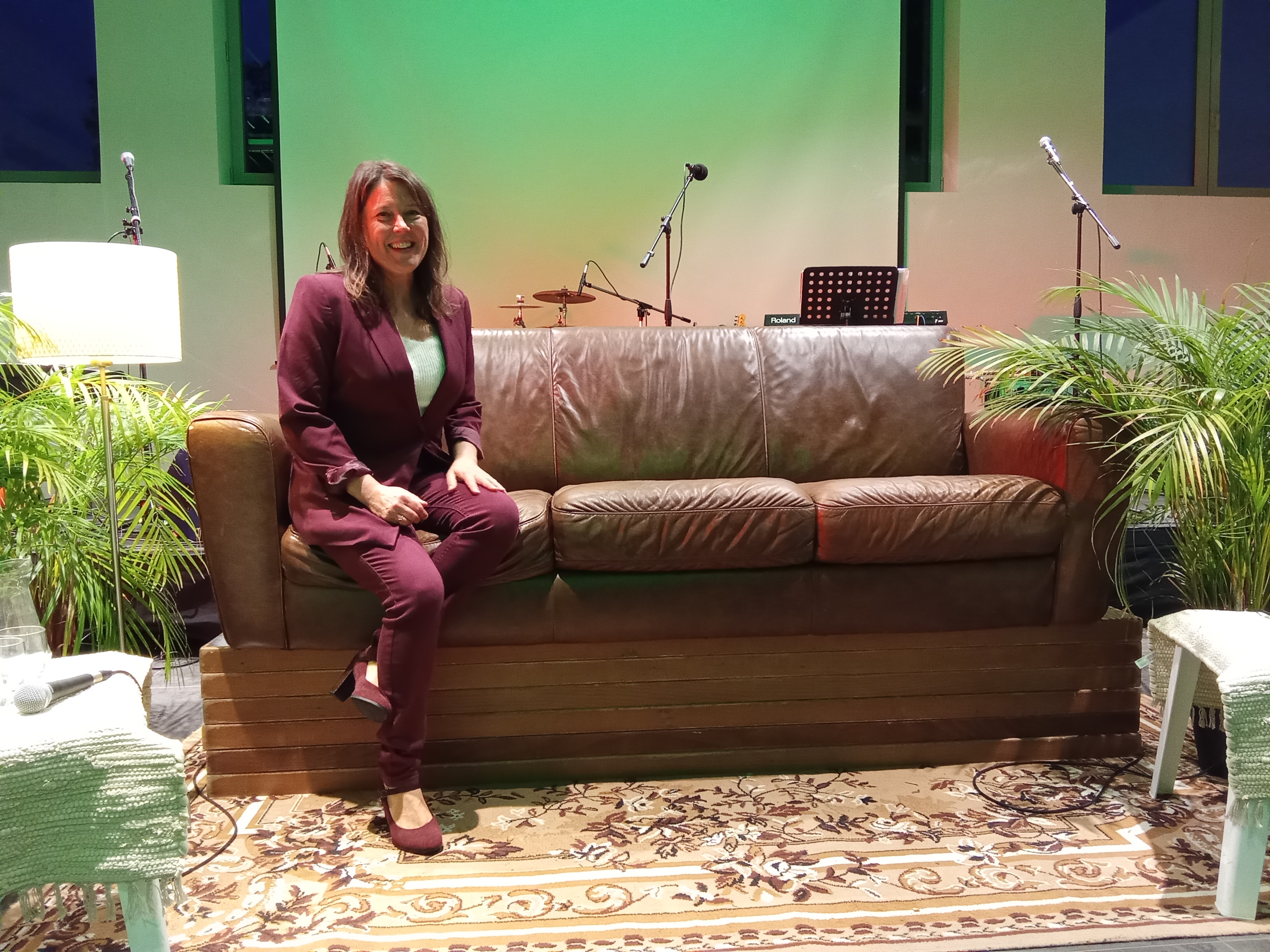 Bij Leentje op de sofa
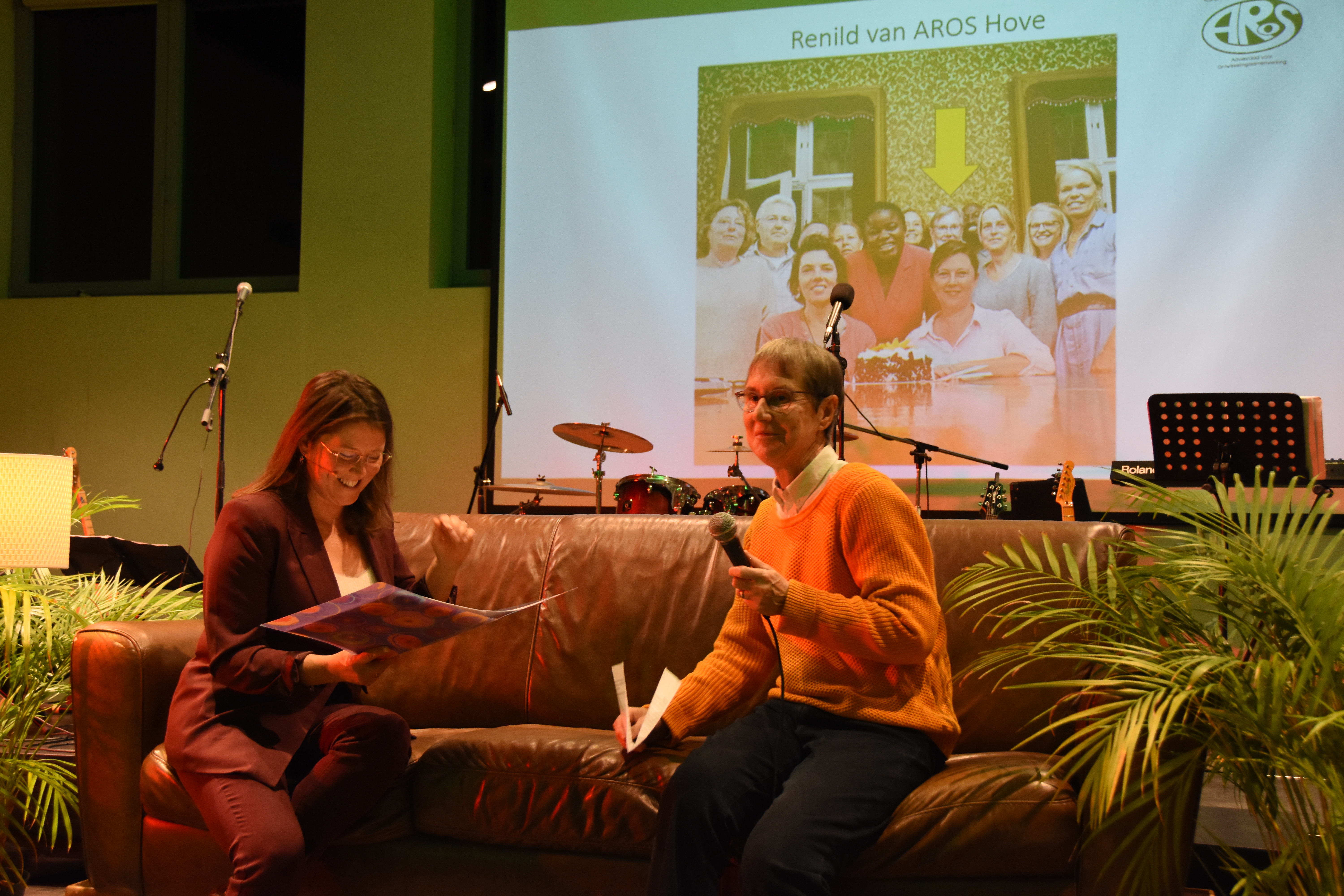 Renild van AROS HOVE
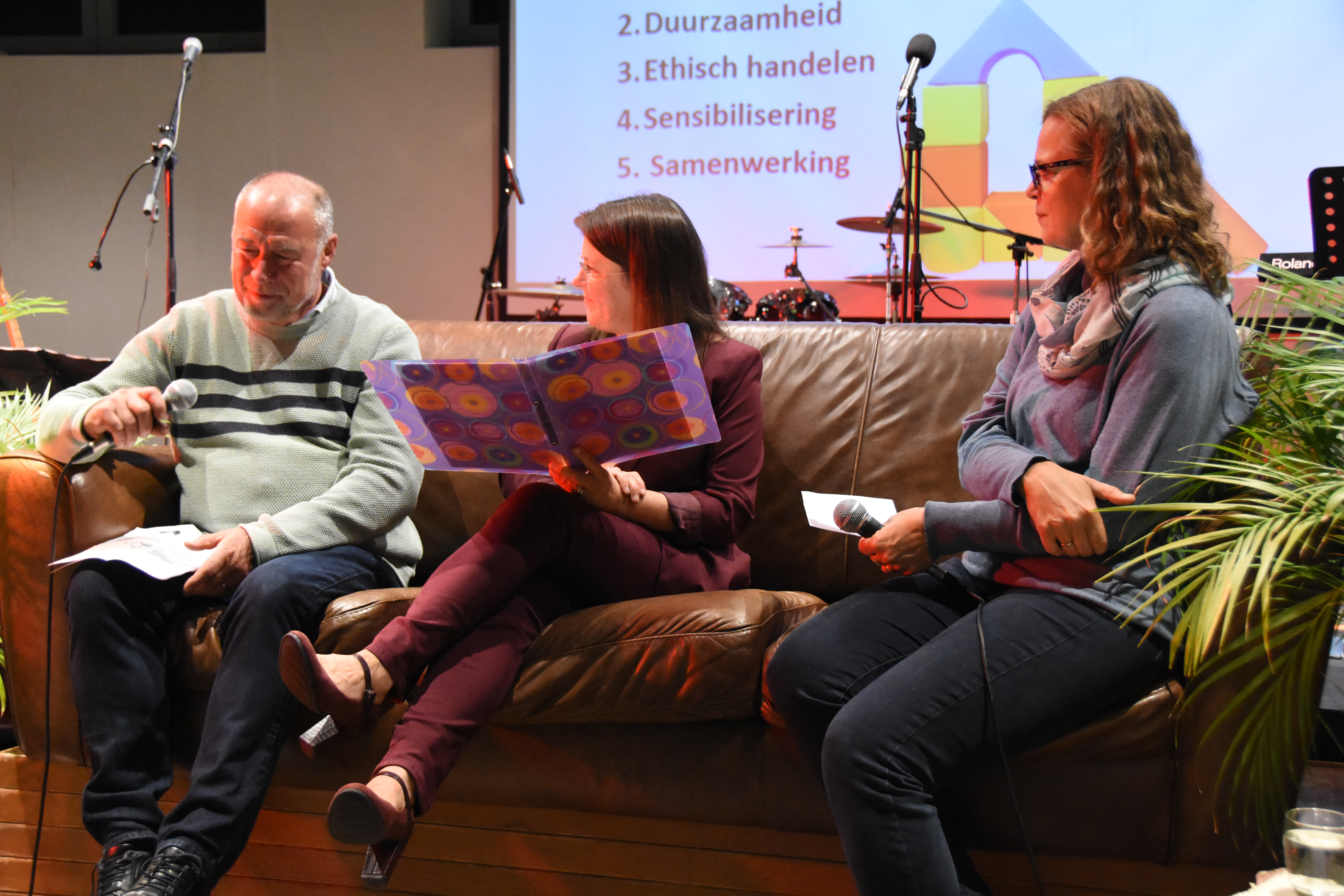 Luc van 4de Pijlersteunpunt
Ineke van Tearfund NGO
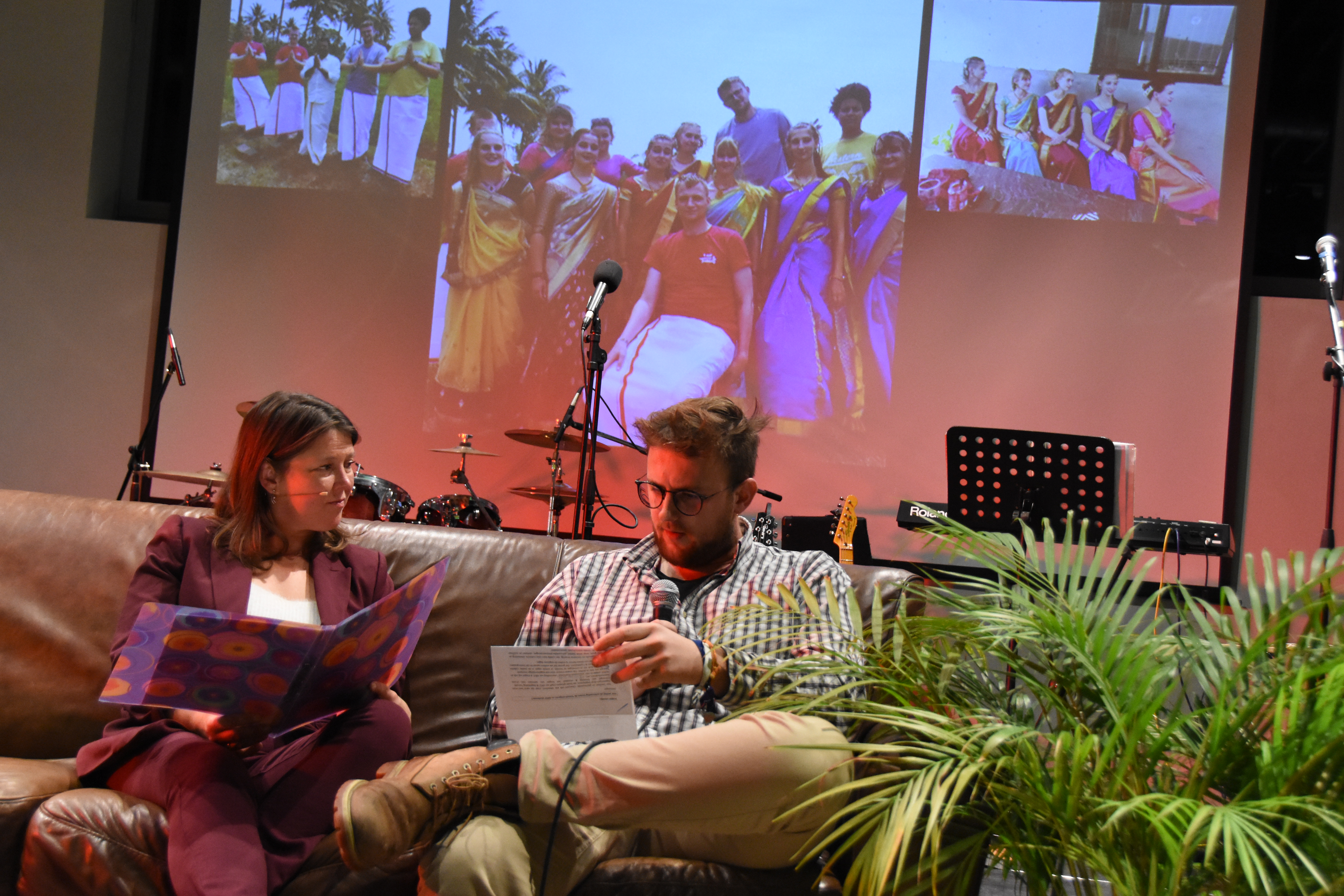 Maxime van Tumult vzw
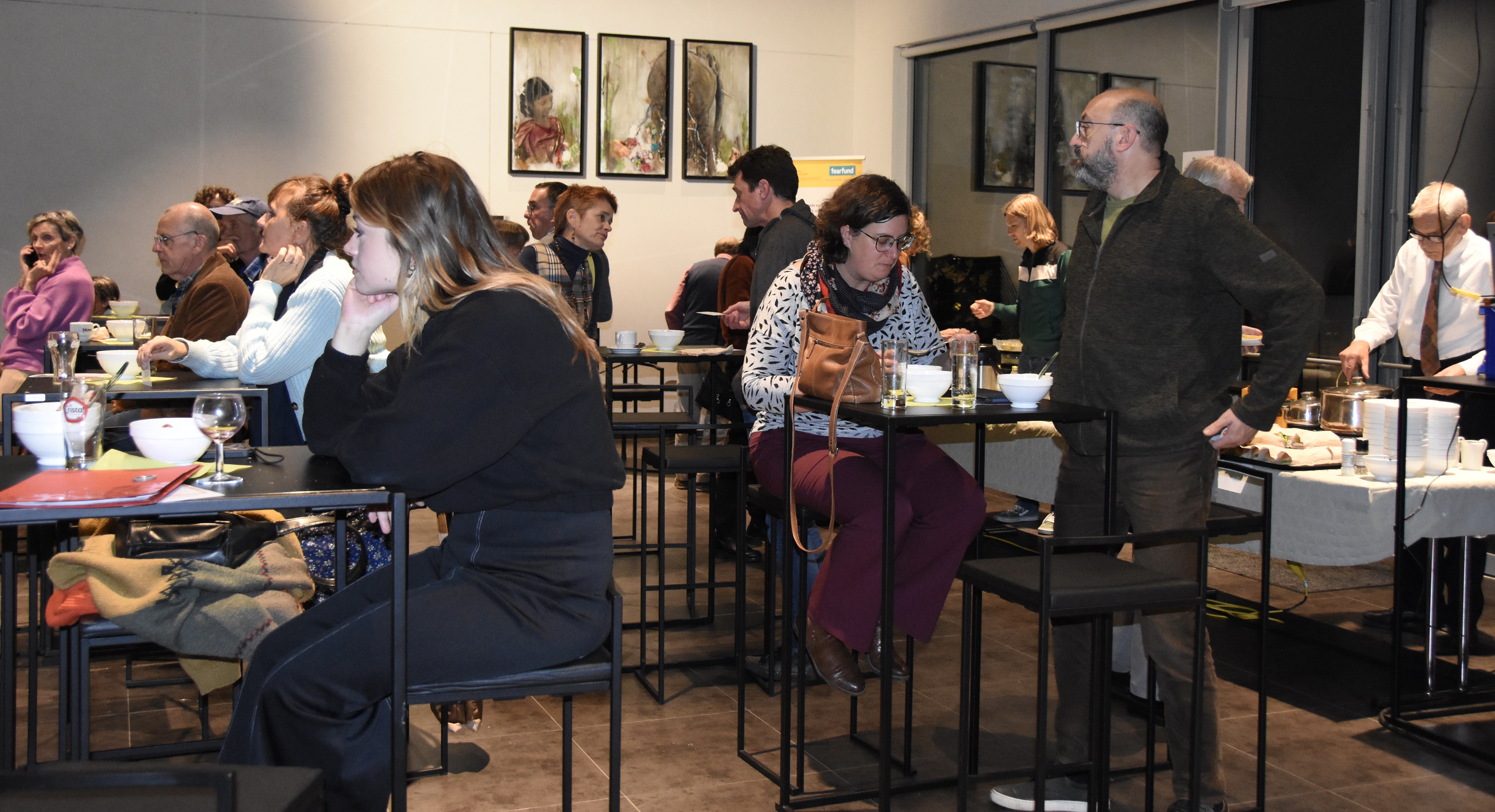 Gezellig publiek
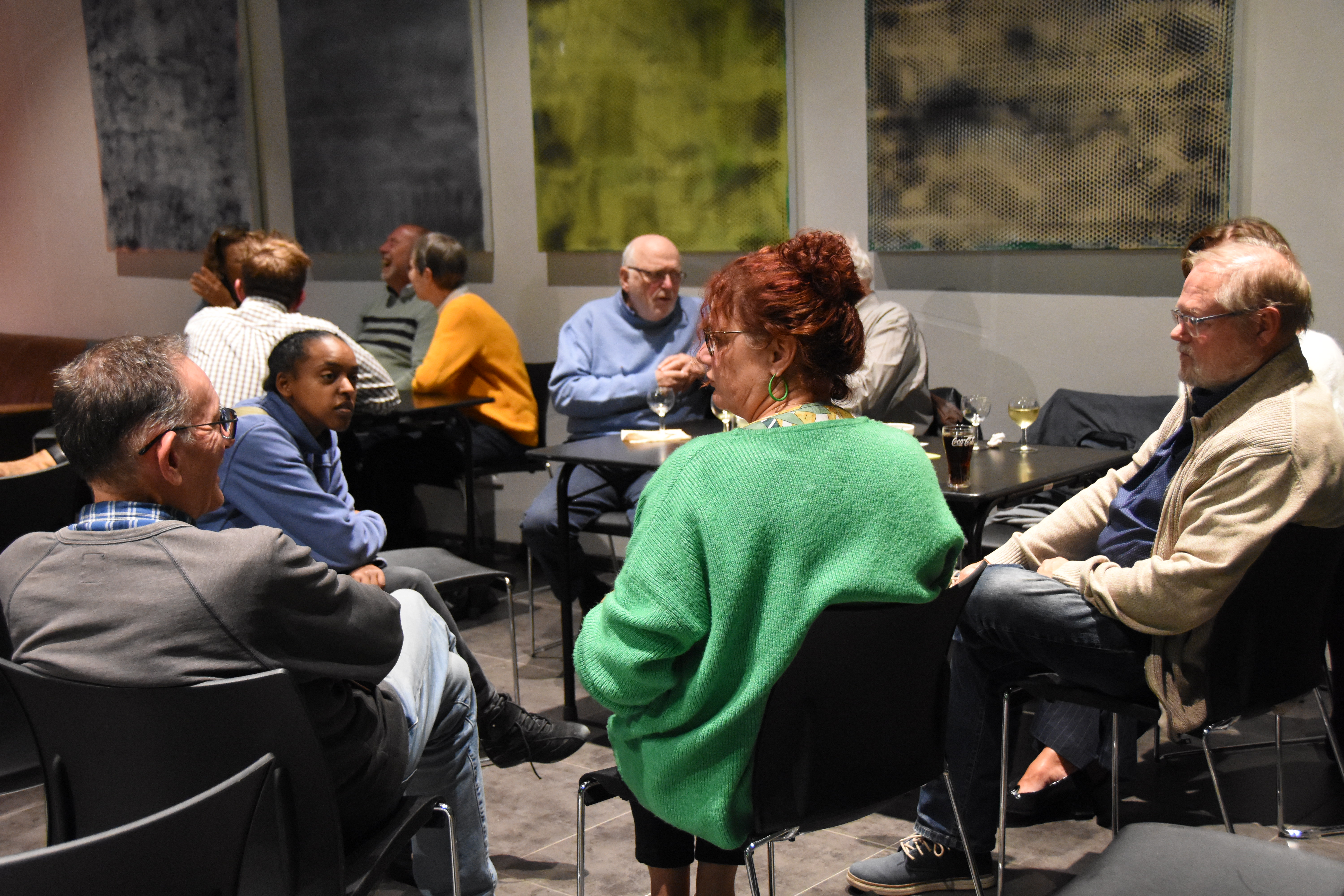 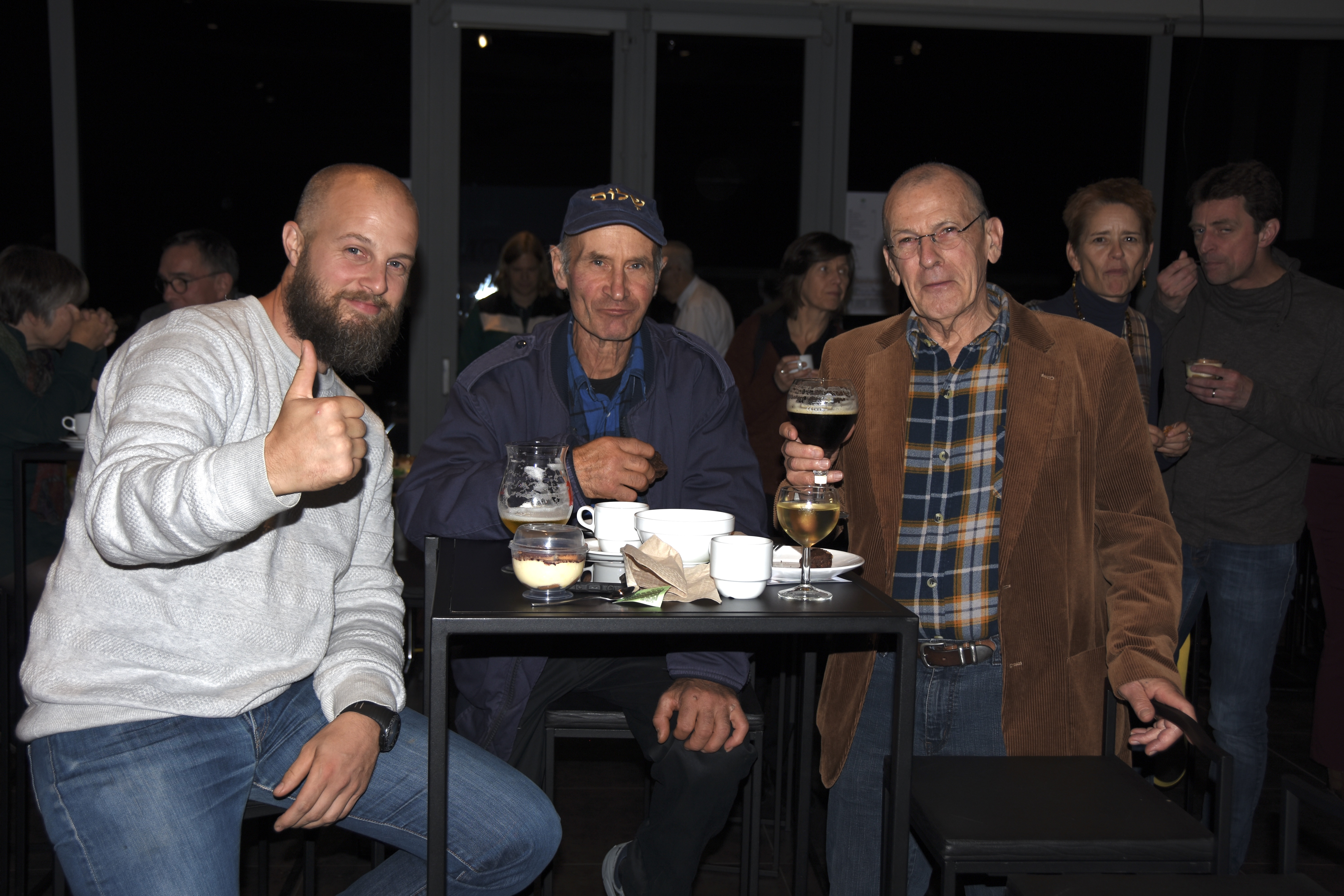 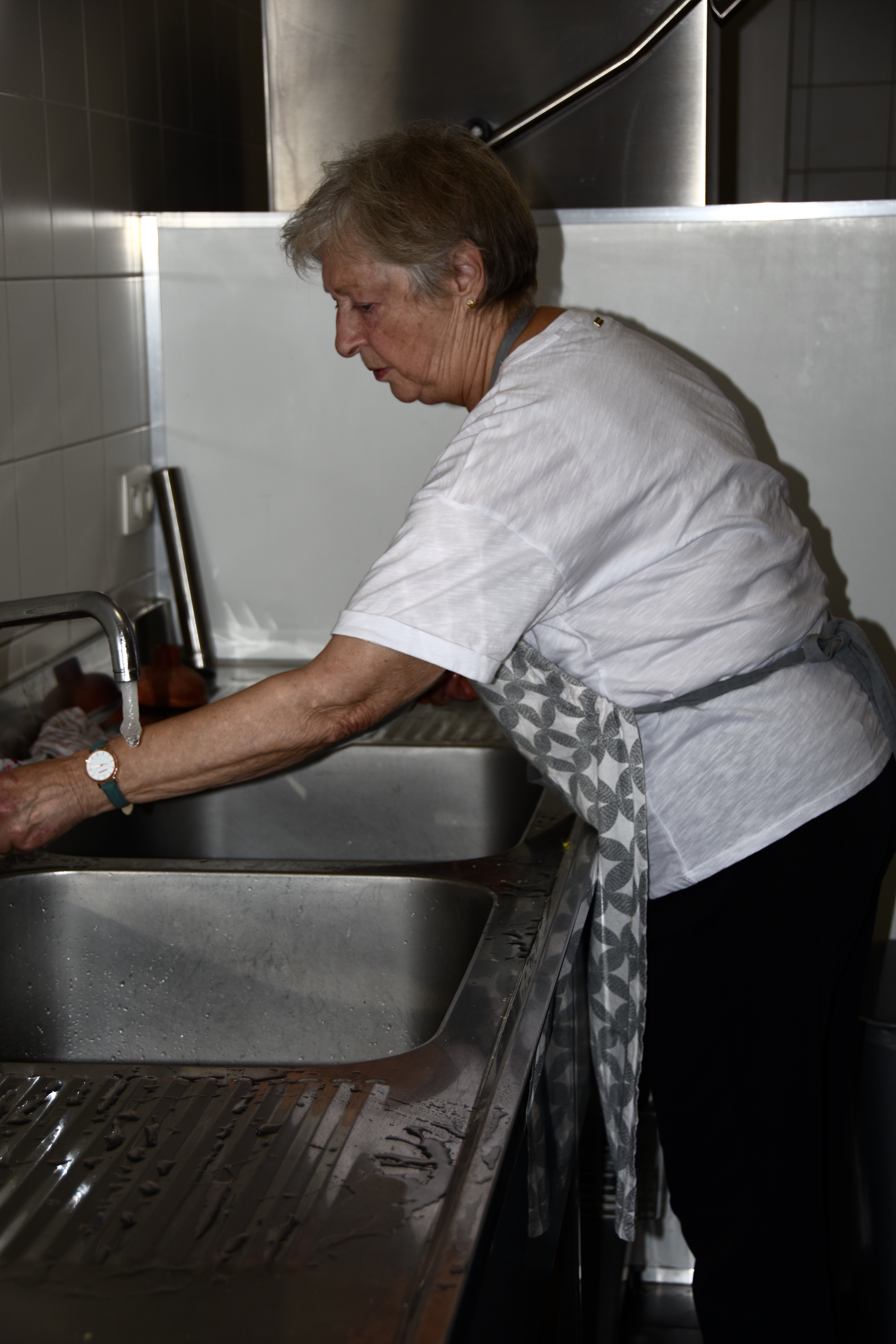 Fantastische vrijwilligers
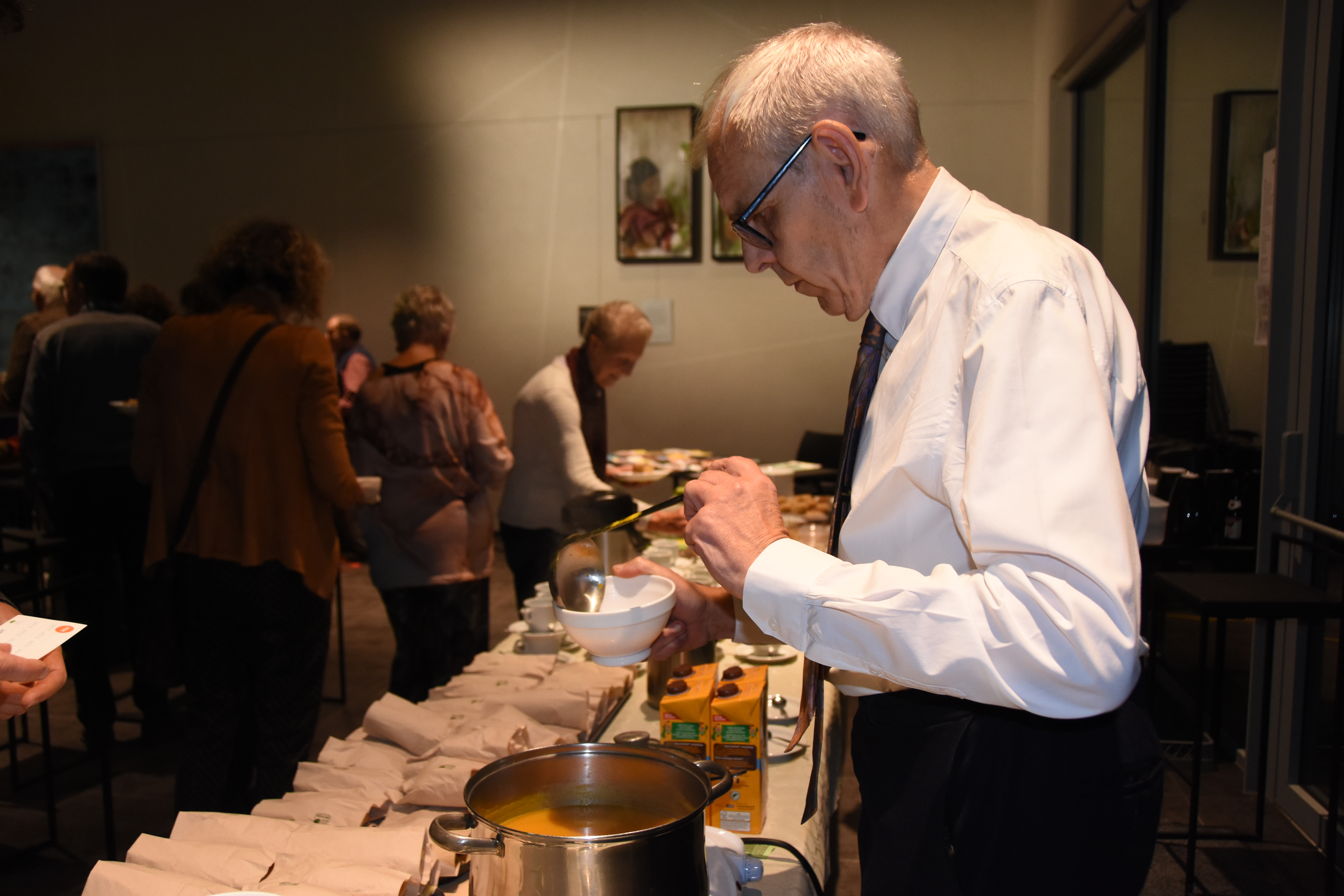 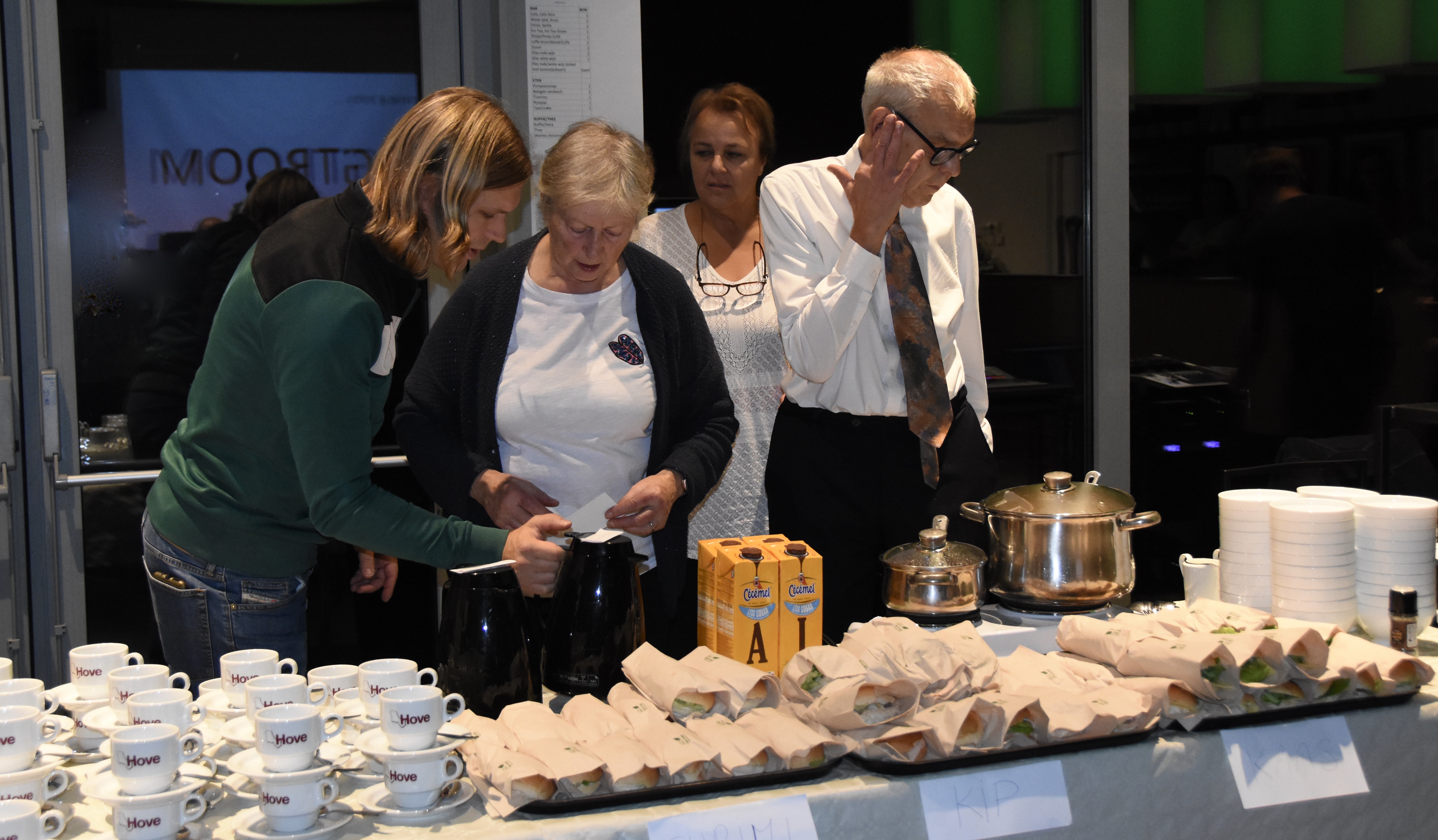 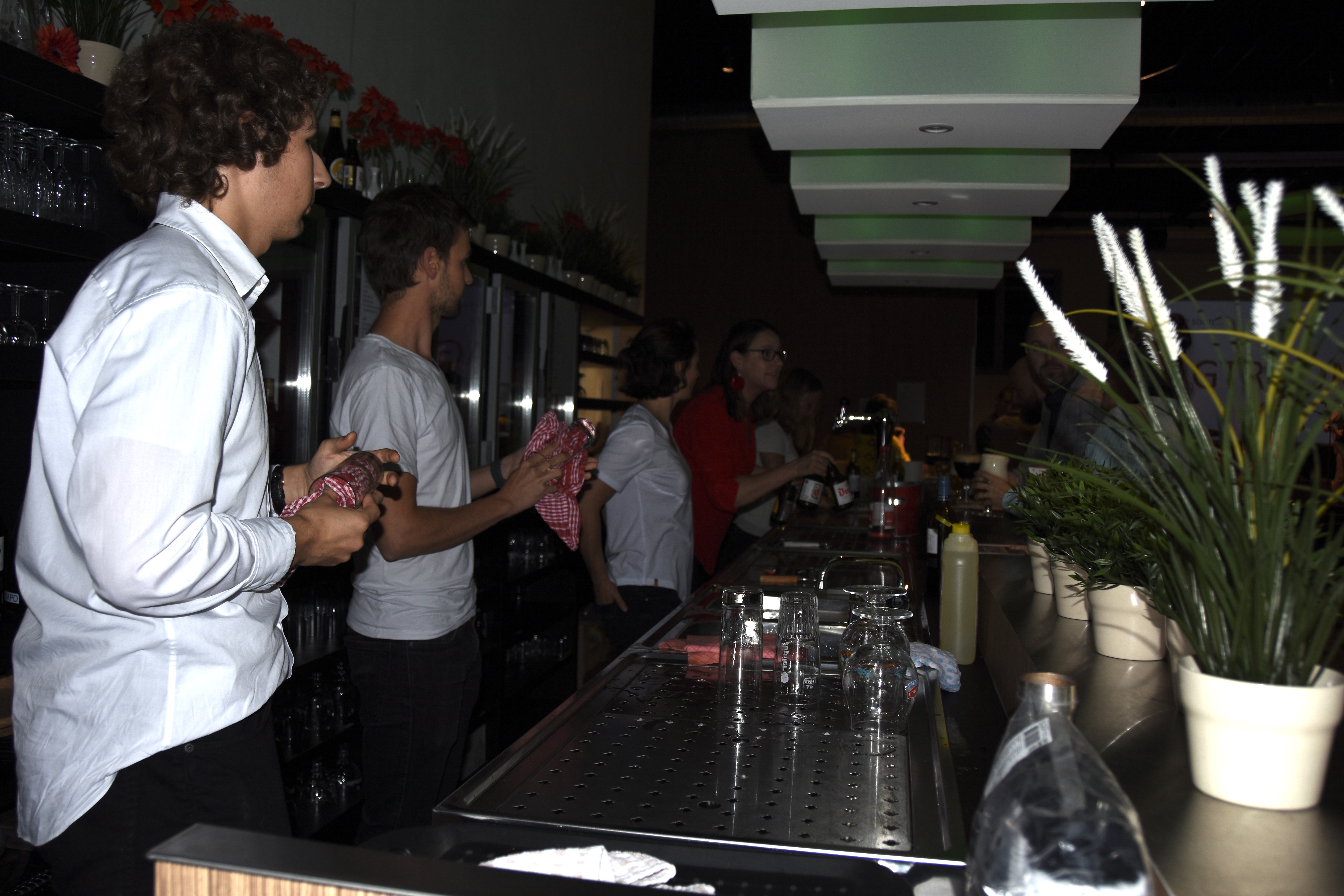 Vrolijk afscheid van het ARCC: Feestje met Tagtroom
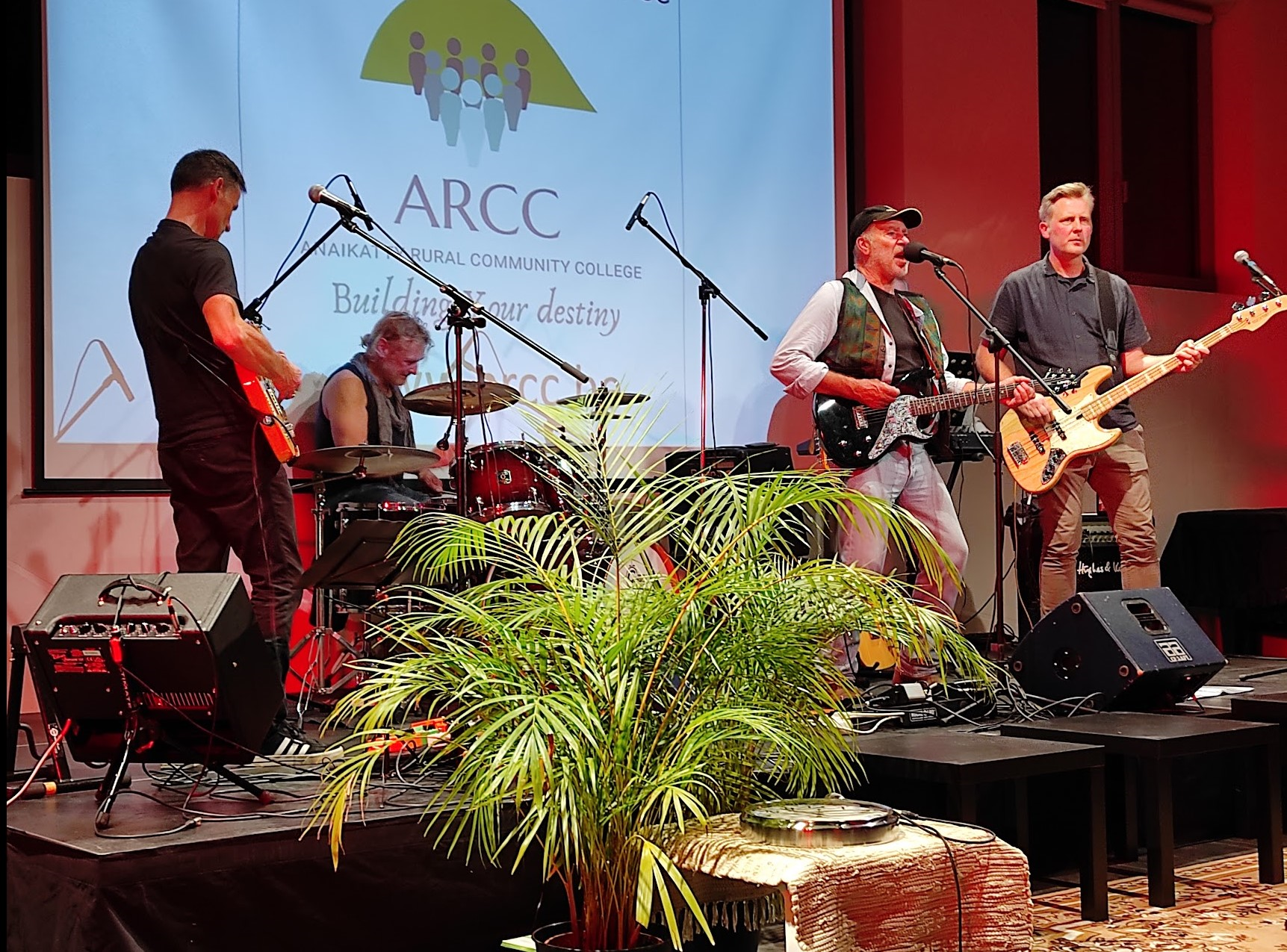